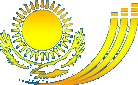 ГРАЖДАНСКИЙ БЮДЖЕТ на 2022–2024 годы(проект)
Уважаемые посетители сайта!
Вашему вниманию представлен Гражданский бюджет на 2022─2024 годы, который содержит информацию об основных показателях областного бюджета, параметрах его формирования и направлениях расходования бюджетных средств. 

   Данный документ включает следующие разделы: 
	- законодательная база бюджетного процесса;
	- схема бюджетного процесса;
	- планирование областного бюджета.

   Гражданский бюджет разработан в соответствии с Правилами составления и представления гражданского бюджета на стадиях бюджетного планирования и исполнения бюджетов, утвержденных приказом Министра финансов РК.
2
Законодательная база бюджетного процесса
Областной бюджет  –  это централизованный денежный фонд, предназначенный для финансового обеспечения задач                          и функций областных государственных органов, подведомственных им учреждений и реализации государственной политики, направленной на достижение конкретных результатов.

Областной бюджет ежегодно разрабатывается на 3-х летний период в соответствии с Правилами разработки проектов местных бюджетов, утвержденными приказом Министра финансов РК от 31 октября 2014 года № 470.

Областной бюджет на 2022-2024 годы сформирован                                   в соответствии с Бюджетным и Налоговым кодексами РК, Прогнозом социально-экономического развития                                Северо-Казахстанской области на 2022-2026 годы.
3
СХЕМА БЮДЖЕТНОГО ПРОЦЕССА
РАЗРАБОТКА БЮДЖЕТА
(уполномоченный орган – управление финансов)
ИСПОЛНЕНИЕ БЮДЖЕТА
(уполномоченный орган – управление финансов)
Определение прогноза бюджетных параметров и бюджетной политики к Прогнозу социально-экономического развития области
на 5-летний период
Формирование и утверждение сводного плана поступлений и финансирования по платежам и обязательствам
Рассмотрение бюджетных заявок администраторов бюджетных программ, подготовка заключений и их передача               на рассмотрение областной 
бюджетной комиссии
Проведение комплекса мероприятий по исполнению областного бюджета 
в течение финансового года
Проведение бюджетного мониторинга 
и оценки эффективности управления бюджетными средствами, 
составление ежемесячных отчетов
 об исполнении бюджета
Составление проекта областного бюджета и внесение его в областной маслихата до 15 октября текущего финансового года
Утверждение маслихатом областного бюджета на трехлетний период 
не позднее 2-недельного срока                 после подписания Закона                                     о республиканском бюджете
Представление в областной маслихат годового отчета об исполнении областного бюджета за отчетный финансовый год  
до 1 мая текущего года, его утверждение на сессии маслихата
4
Информация о внесении изменений и дополнений в Бюджетный кодекс Республики Казахстан(в части планирования бюджета)
Законом Республики Казахстан от 27 декабря 2019 года № 291-VI внесены изменения в статьи 54, 55, 56 Бюджетного кодекса Республики Казахстан (введены в действие с 1 января 2021 года):
   расходы в сфере образования из районного (городского) уровней   переданы на областной уровень
5
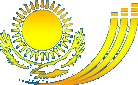 Планирование областного бюджета
6
Основные показатели социально-экономического развития области
*- данные за январь - сентябрь 2021 года
** - уровень безработицы по итогам 2021 года будут опубликованы
на официальном сайте органов статистики 5 апреля 2022 года
*- данные за январь - сентябрь 2021 года
** - уровень безработицы по итогам 2021 года будут опубликованы
на официальном сайте органов статистики 5 апреля 2022 года
7
Структура поступлений бюджета СКО на 2022-2024 годы, млн.тенге
*Примечание: 2022-2024 годы - без учета целевых трансфертов и кредитов из республиканского бюджета
8
Расходы бюджета СКО на 2022-2024 годы, млн. тенгеагрегированная форма
Примечание: *  данные на 2022-2024 годы приведены без учета целевых трансфертов и кредитов из РБ
9
Основные направления расходной части бюджета Северо-Казахстанской области на 2022 год
10
Проект бюджета Северо-Казахстанской области на 2022 год
млн.тенге
11
Структура поступлений областного бюджета на 2022-2024 годы, млн.тенге
*Примечание: 2022-2024 годы - без учета целевых трансфертов и кредитов  из республиканского бюджета
12
Расходы областного бюджета на 2022-2024 годы, млн. тенгеагрегированная форма
Примечание: *  данные на 2022-2024 годы приведены без учета целевых трансфертов и кредитов 
                          из республиканского бюджета
13
Основные направления расходной части областного бюджета на 2022 год
14